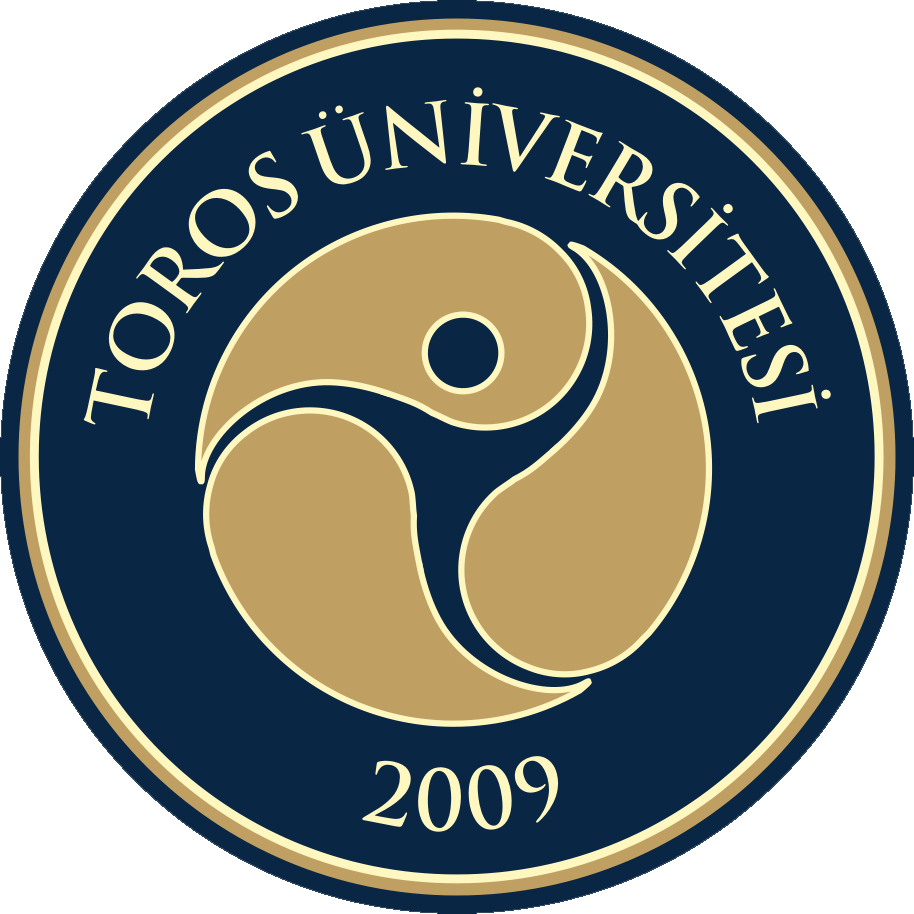 TOROS ÜNİVERSİTESİ 
YABANCI DİLLER BÖLÜMÜ
2022-2023 ORYANTASYON
AMAÇLAR
İLETİŞİM
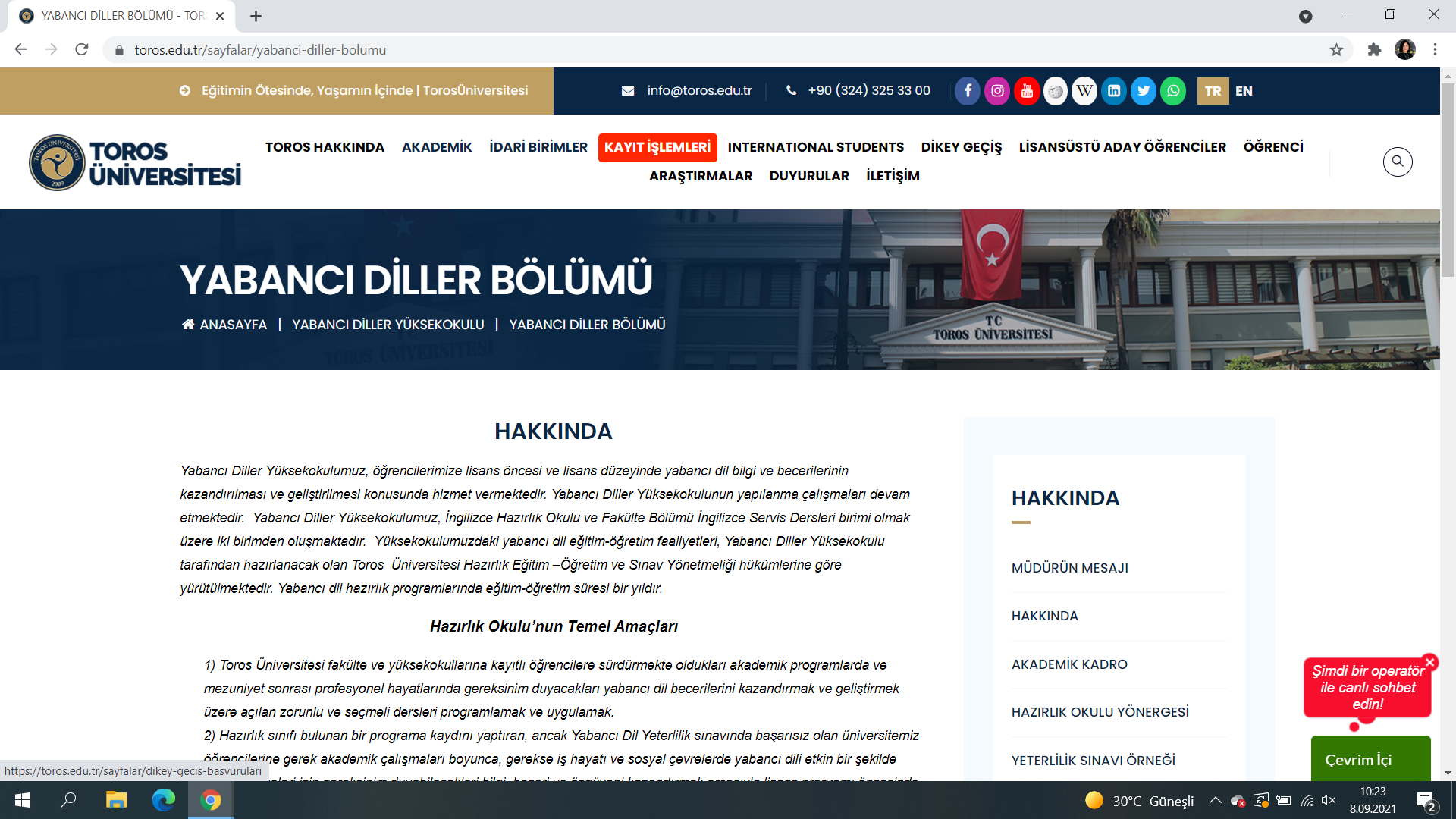 Web Sitesi



Toros Üniversitesi Resmi Mail Adresi
ÖğrenciNo@toros.edu.tr
ULUSLARARASI AKREDİTASYON
TOROS ÜNİVERSİTESİ YABANCI DİLLER BÖLÜMÜ (TUFL) PEARSON ASSURED TARAFINDAN AKREDİTE EDİLMİŞTİR.
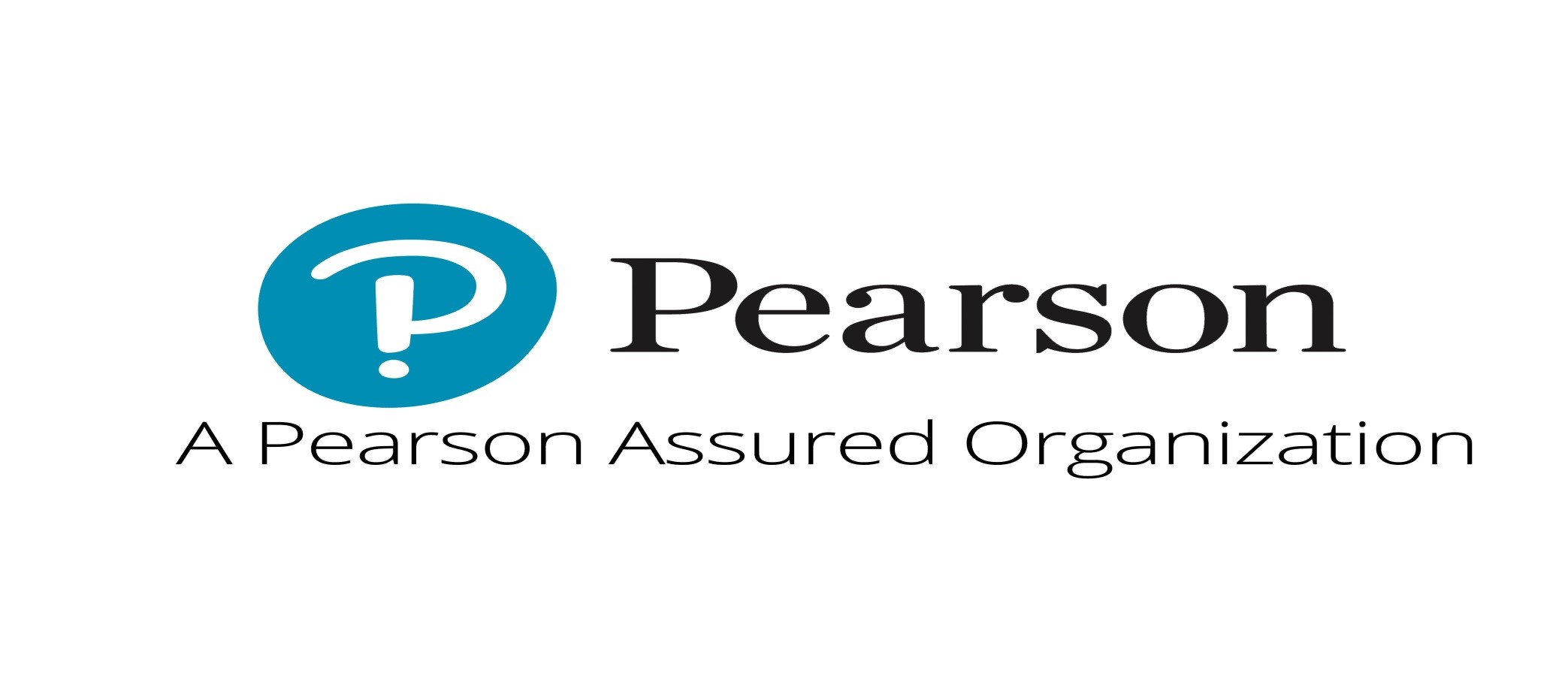 SEVİYE GRUPLARI
A1/A2 	BEGINNER/ELEMENTARY	
B1		
	PRE-INTERMEDIATE
B1+		INTERMEDIATE		
B2		
	UPPER-INTERMEDIATE 
C1
	ADVANCED 			         (MÜTERCİM ve TERCÜMANLIK)
SINIFLAR
BRIGHTON	 (BEGINNER)
EDINBURGH (ELEMENTARY)
PETERBOROUGH (PRE-INTERMEDIATE)

RICHMOND (REPEAT)

ADDINGTON (ADVANCED)
BAŞARI HEDEFLERİ B2-  UPPER-INTERMEDIATE (ÜST ORTA SEVİYE)
BAŞARI HEDEFLERİ (MÜTERCİM ve TERCÜMANLIK)C1 –ADVANCED (ÜST DÜZEY)
MODÜLER SİSTEM
MODÜLER SİSTEM
MODÜL 2 – A2 / B1 
PRE-INTERMEDIATE
MODÜL 3 – B1 / B1+ 
INTERMEDIATE
MODÜL 1 – A1 / A2 
BEGINNER / ELEMENTARY
MODÜL 4 – B2 
UPPER-INTERMEDIATE
YETERLİK SINAVI (TUPEX)
BAŞARI 
10
Modül sonu notu belİrleme sİstemİ
11
Modül   ağırlıkları
12
ÖLÇME VE DEĞERLENDİRME
ÖĞRETMEN DEĞERLENDİRMESİ (TA)       %10
KISA SÜRELİ SINAVLAR (QUIZZES)            %20
MODÜL İÇİ SINAVI (IMA)                                %30
MODÜL SONU SINAVI  (EMA)                         %40

+



= YIL SONU BAŞARI NOTU
YETERLİK
SINAVI %40
YIL SONU NOTU 
(4 MODÜLÜN ORTALAMASI) %60
ÖĞRETMEN DEĞERLENDİRME %10 (TEACHER ASSESSMENT)
14
ÖĞRETMEN DEĞERLENDİRMEUSE OF ENGLISH %10 (TEACHER ASSESSMENT)
15
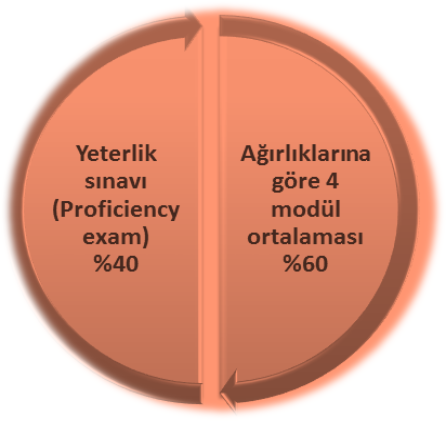 YIL SONU NOTU
PROFICIENCY EXAM (TUPEX) %40   
		+   
MODÜL SONU ORTALAMALARI (AĞIRLIKLARINA GÖRE 4 MODÜLÜN ORTALAMASI)  %60
16
TUPEX (YETERLİK SINAVI)
17
ÖZEL DURUMLAR
18
DANIŞMAN ÖĞRETİM GÖREVLİLERİ
A1 FUNDA AZNİK
A2 DENİZ AYDIN

P1 ESİN APÇİN

E1 İSA EROĞLU

E2 EBRU GÜVENÇ

B1 CANSU KALKAN
SINIF TEMSİLCİLERİ
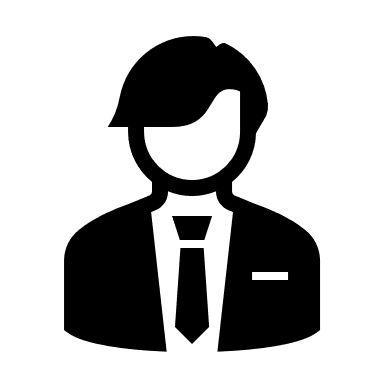 Yabancı öğrenci temsilcisi ve danışmanı
Engelli öğrenci danışmanı
DANIŞMANLIK SİSTEMİ
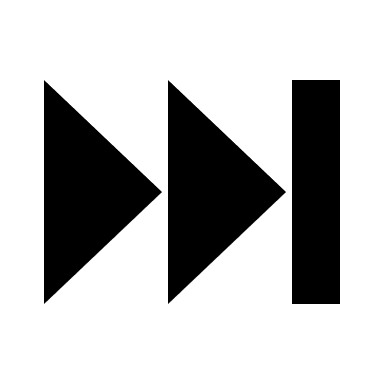 DEVAMSIZLIK KONTROLÜ:
ERKAN TUNÇ & DAMLA ÇETİNER
E-KAMPuS SİSTEMİekampus.toros.edu.tr/
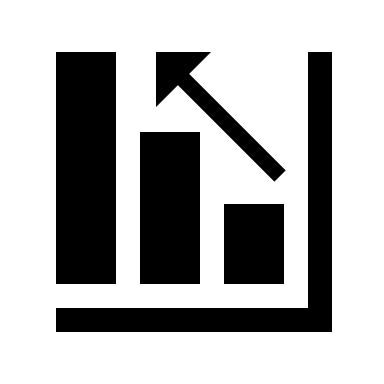 NOT KONTROLÜ:
ALPER KALYONCU
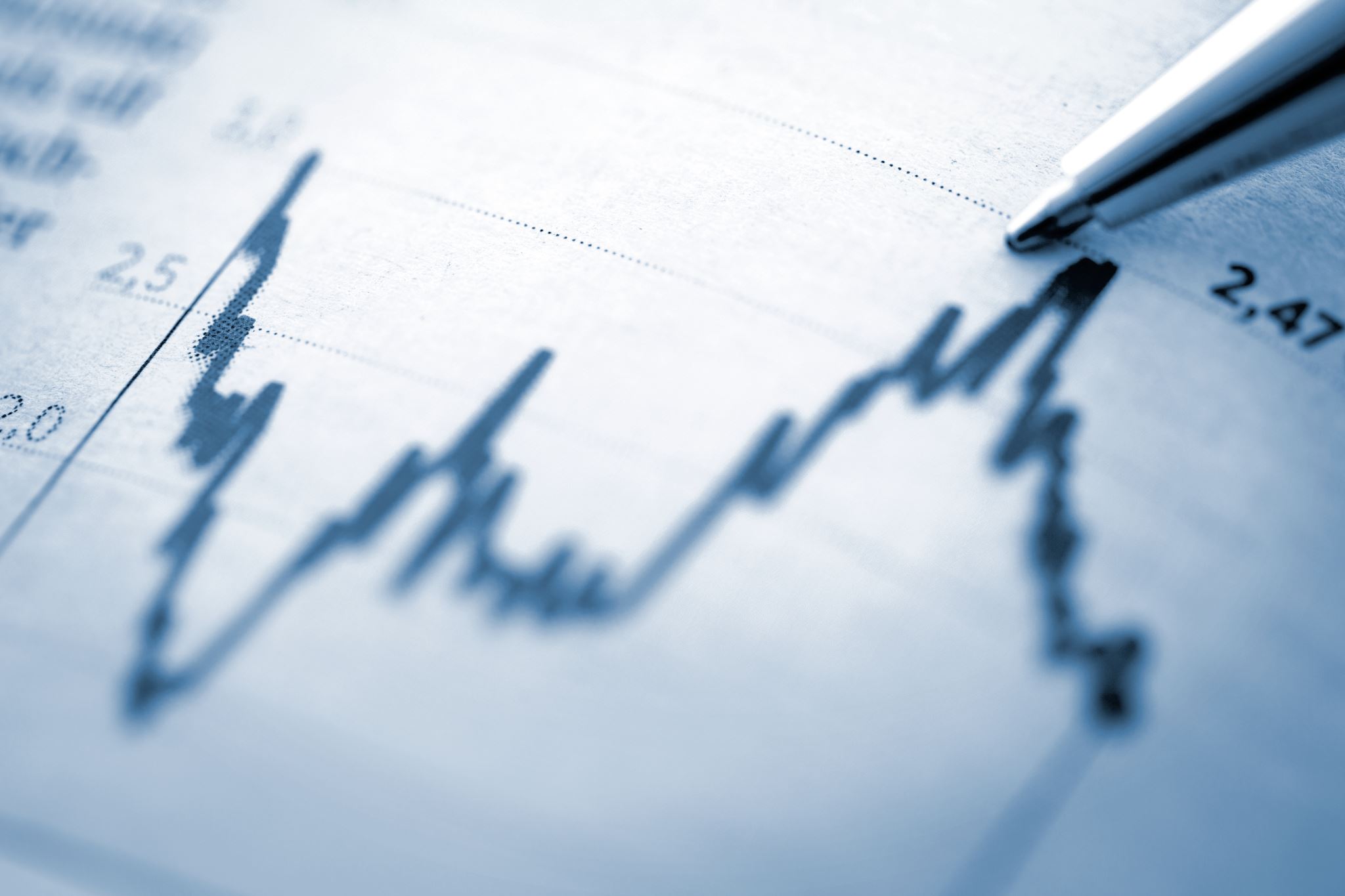 Derslere katılım %80 zorunludur.%80’den fazla derslere devam etmeyen öğrenciler her modülde yapılan EMA (Final) sınavına girme hakkını kaybeder.
DERS SAATLERİ
26
MAIN COURSE KİTAPLARI
27
READING KİTAPLARI
28
WRITING KİTAPLARI
LISTENING KİTAPLARI
30
LEARNING CENTER
Salı-Perşembe 15:00
31
WRITING CENTER
Salı-Perşembe
 15:00
32
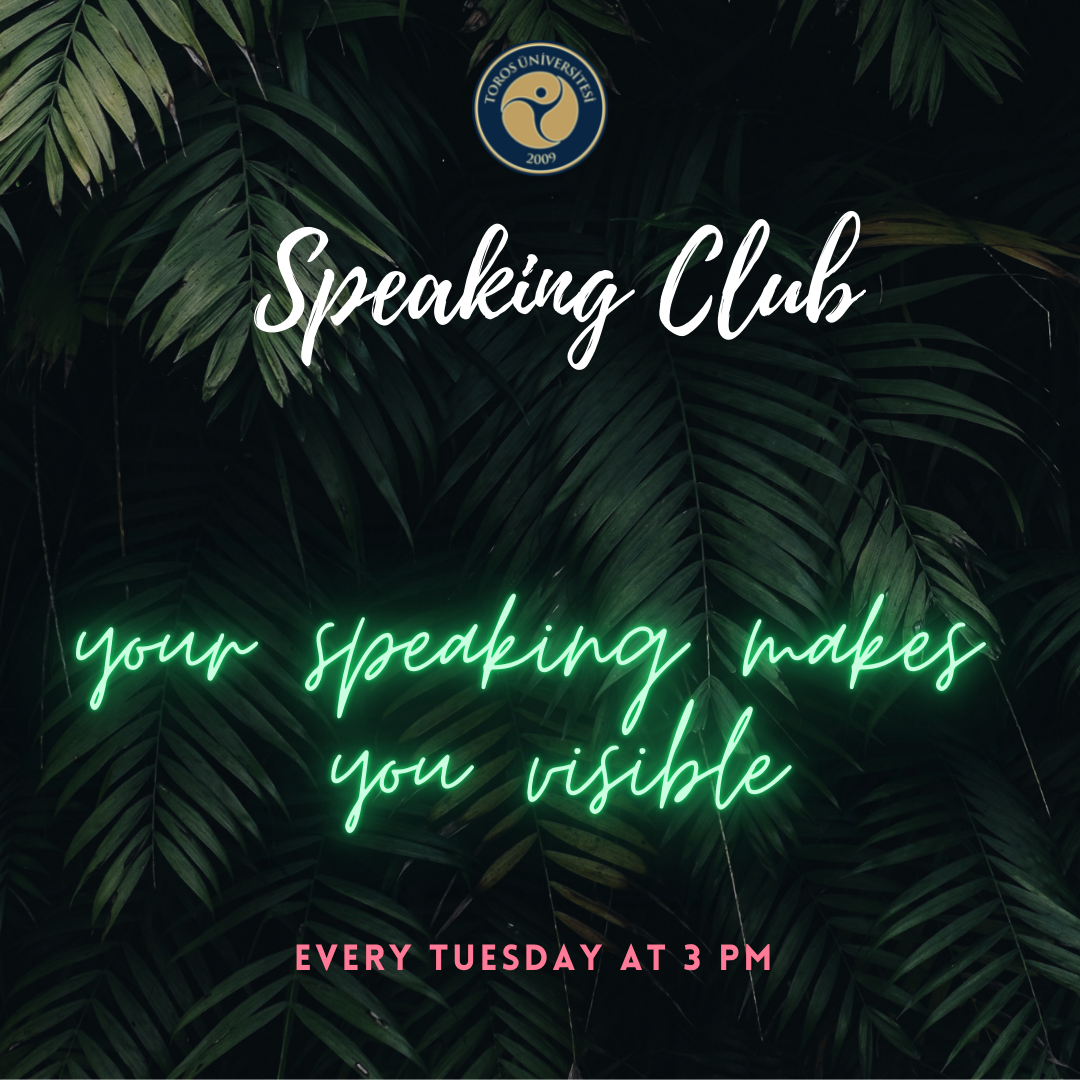 SPEAKING CLUB
Salı
 15:00
33
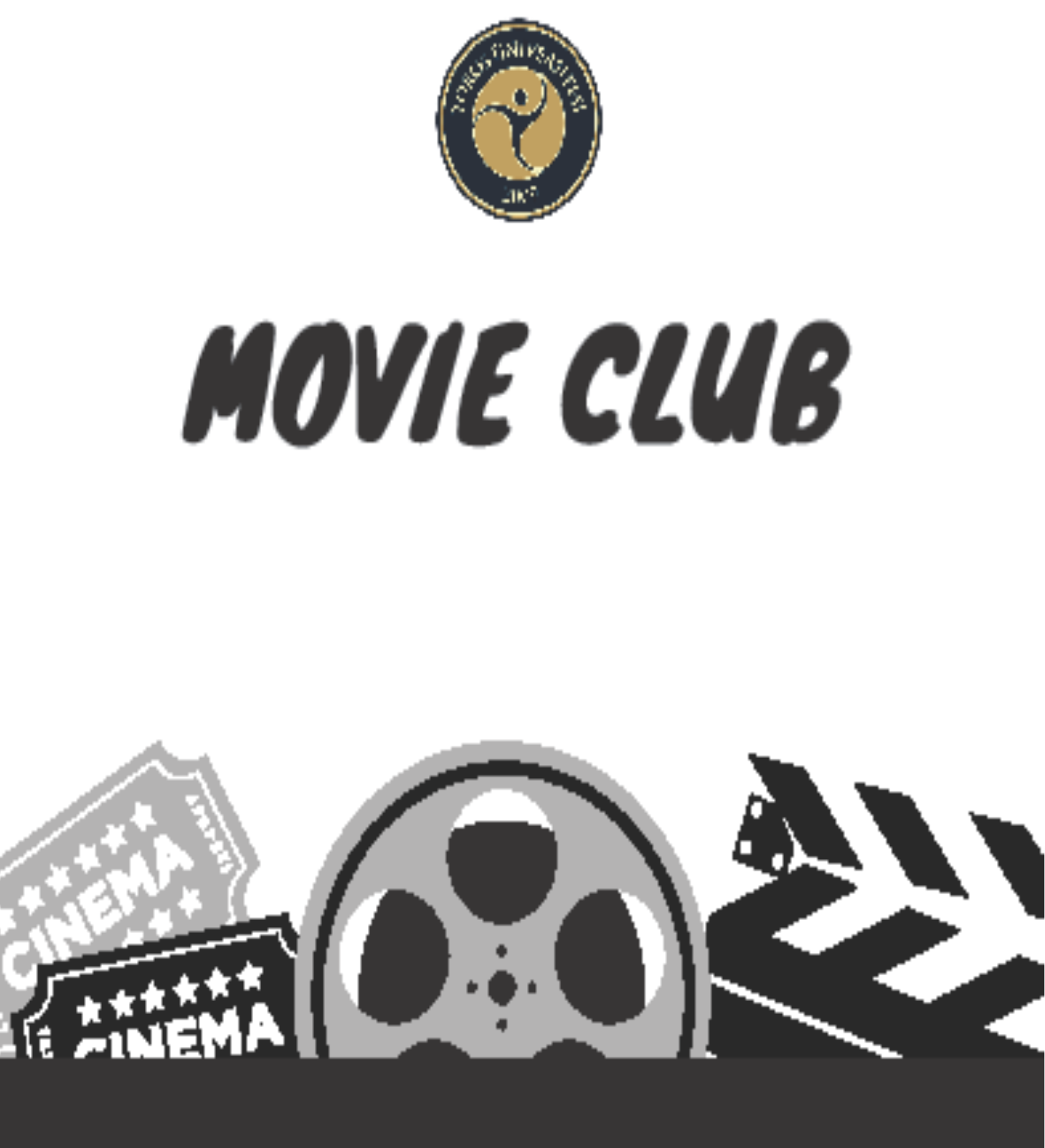 movıe CLUB
34
AKADEMİK TAKVİM /GÜZ DÖNEMİ
AKADEMİK TAKVİM /BAHAR DÖNEMİ
AKADEMİK TAKVİM / YAZ DÖNEMİ
ONLINE DERSLER
Pandemi dönemi şartlarına göre Sağlık Bakanlığı veya Okul Yönetimimizin alacağı kararlar doğrultusunda dersler online olarak üniversitemiz bünyesinde bulunan  https://lms.toros.edu.tr web sitesi üzerinden yapılabilir.
ONLINE DERSLER
https://lms.toros.edu.tr dışında Zoom ve Google Classroom ve Google Meet uygulamalarından da faydalanılabilir.
Öğrencilerimizin kayıt esnasında kendilerine verilen toros.edu.tr uzantılı mail adreslerini aktive ederek sisteme giriş yapmaları gerekmektedir. (203350001@toros.edu.tr gibi)
ONLINE DERSLERE GİRİŞ / LMS SİSTEMİ
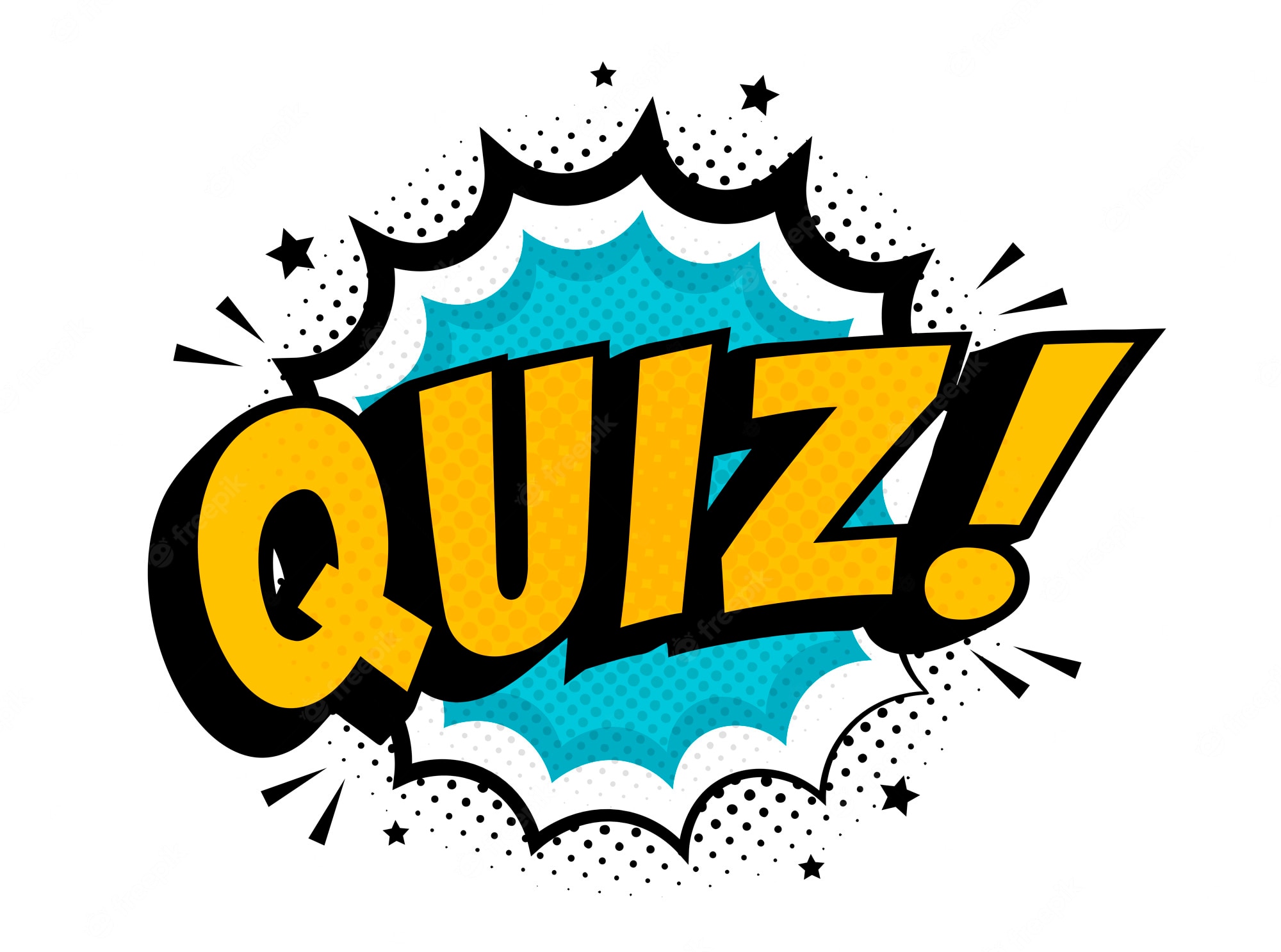 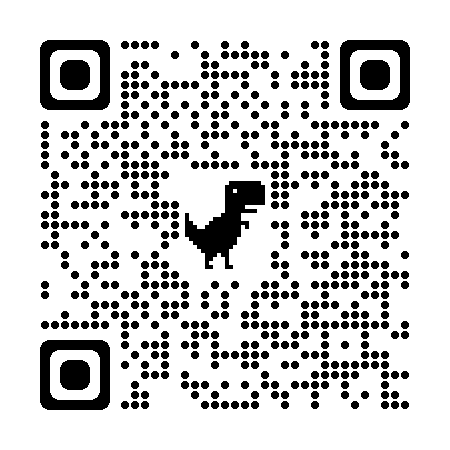 ANKET